Anzahl der Testungen und Positivenanteile pro Woche – Datenstand 04.05.2021
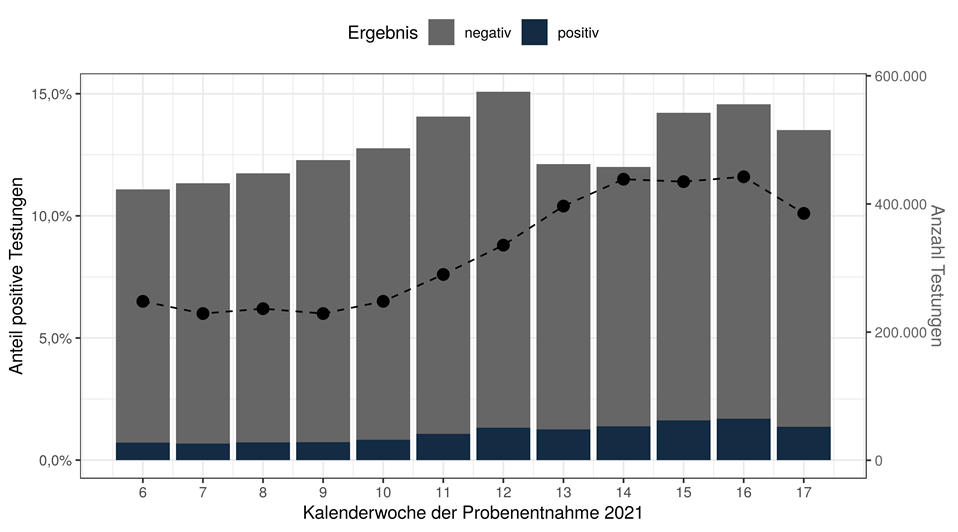 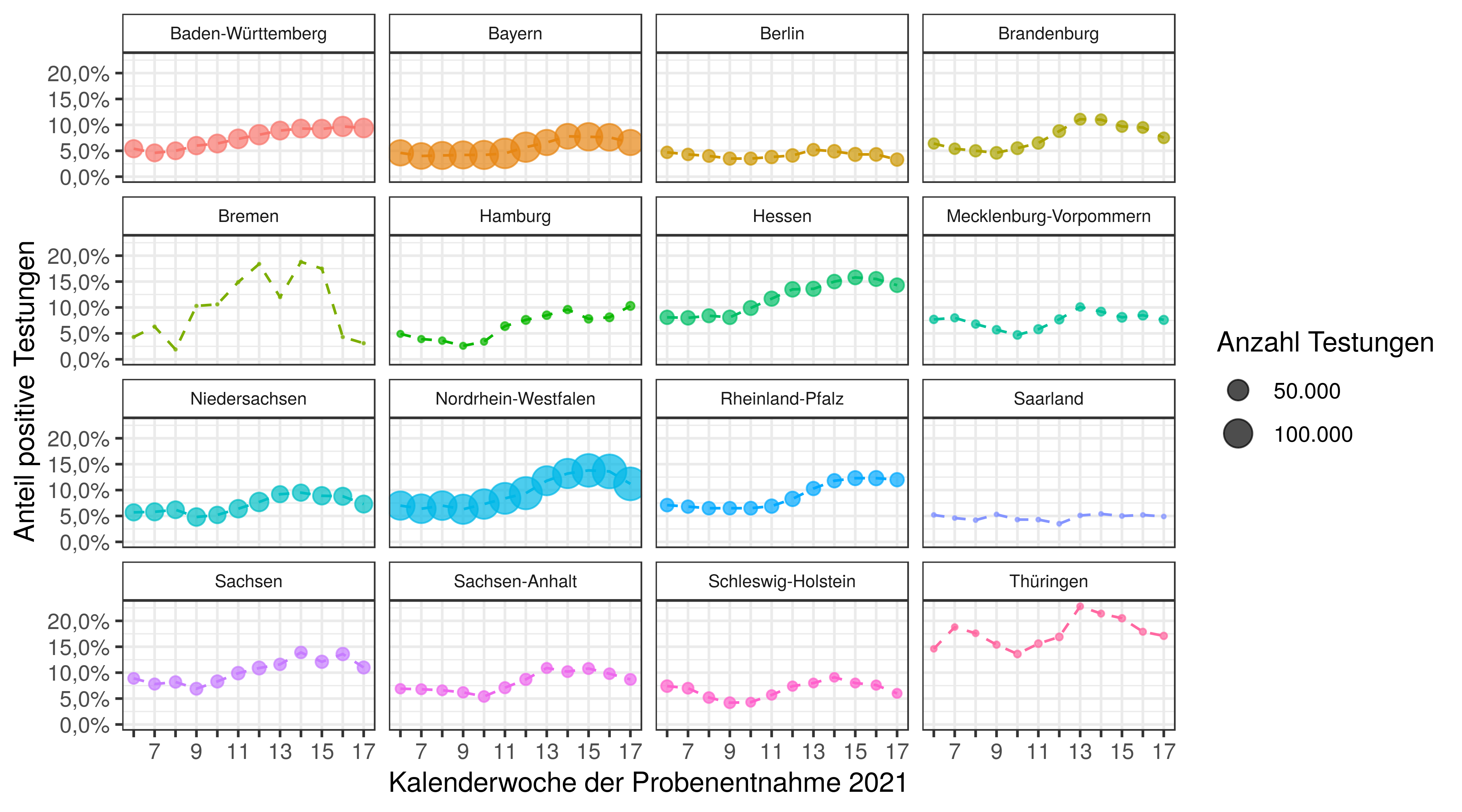 1
Anzahl der Testungen pro 100.000 Einwohner nach Altersgruppe und Kalenderwoche (und Monat) Datenstand 04.05.2021
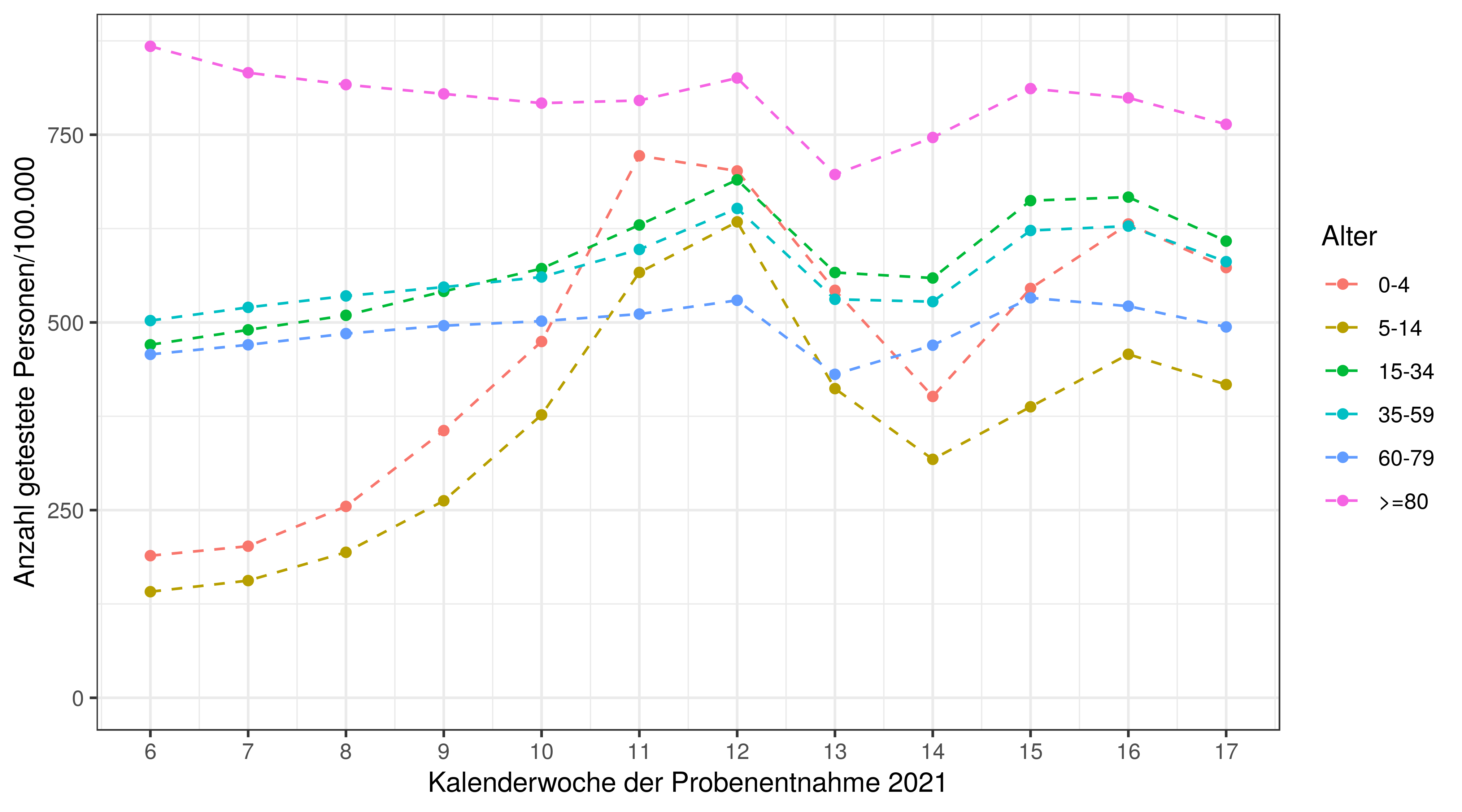 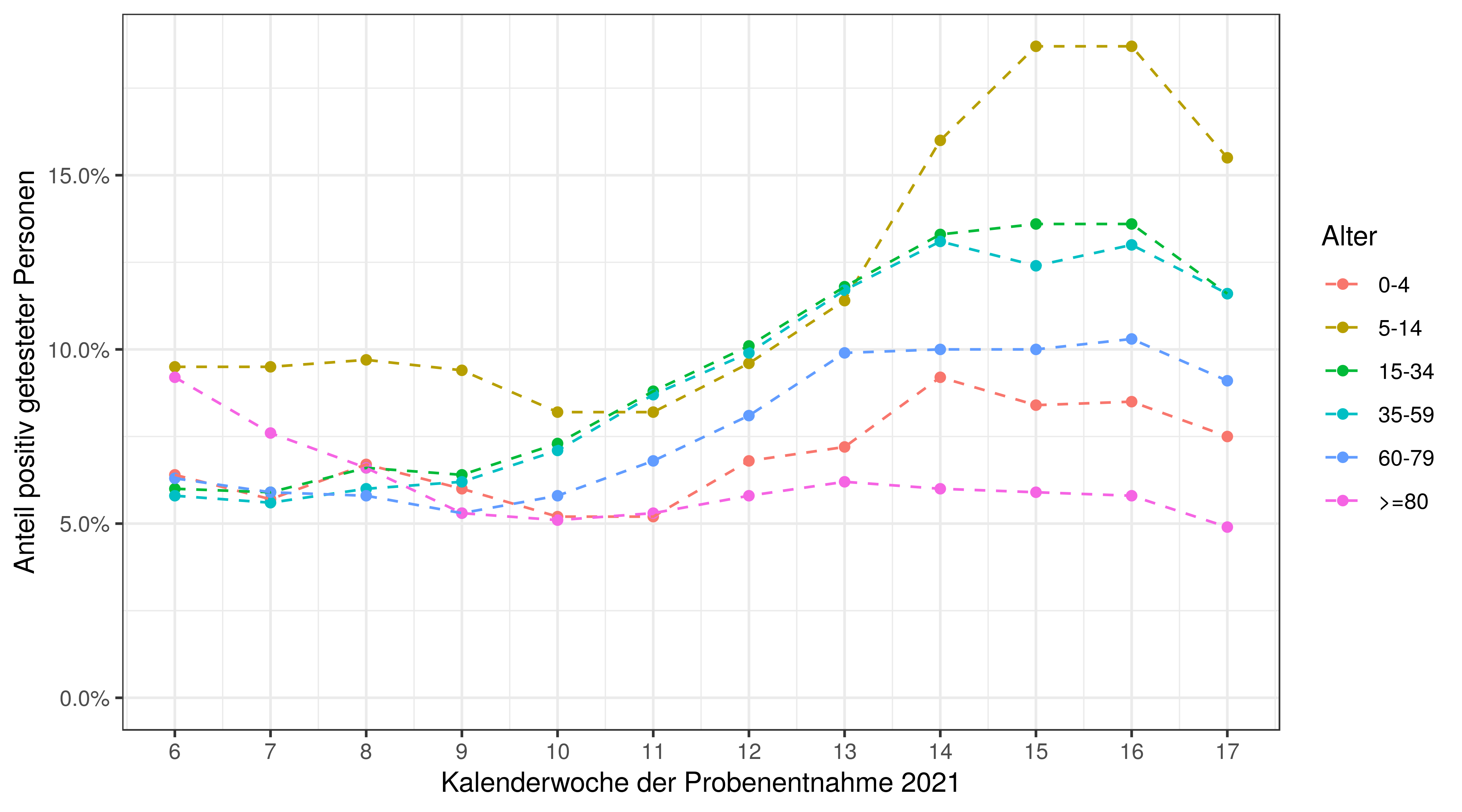 Positivenanteile nach Alters-
gruppe und Kalenderwoche
2
Positivenanteile nach Altersgruppe und Kalenderwoche in Bundesländern Datenstand 04.05.2021
3
Altersstratifizierte Auswertungen im stationären Bereich
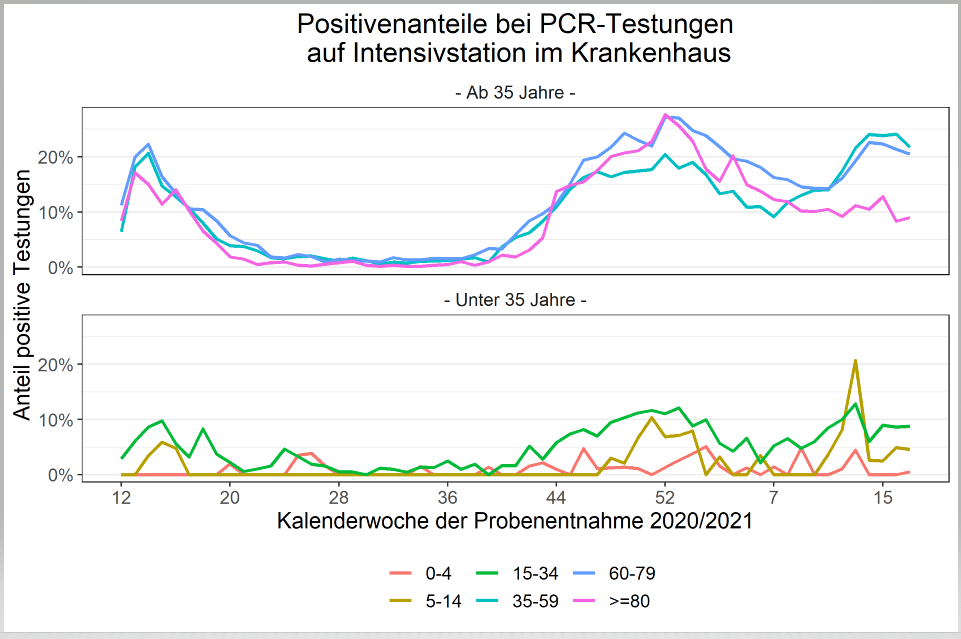 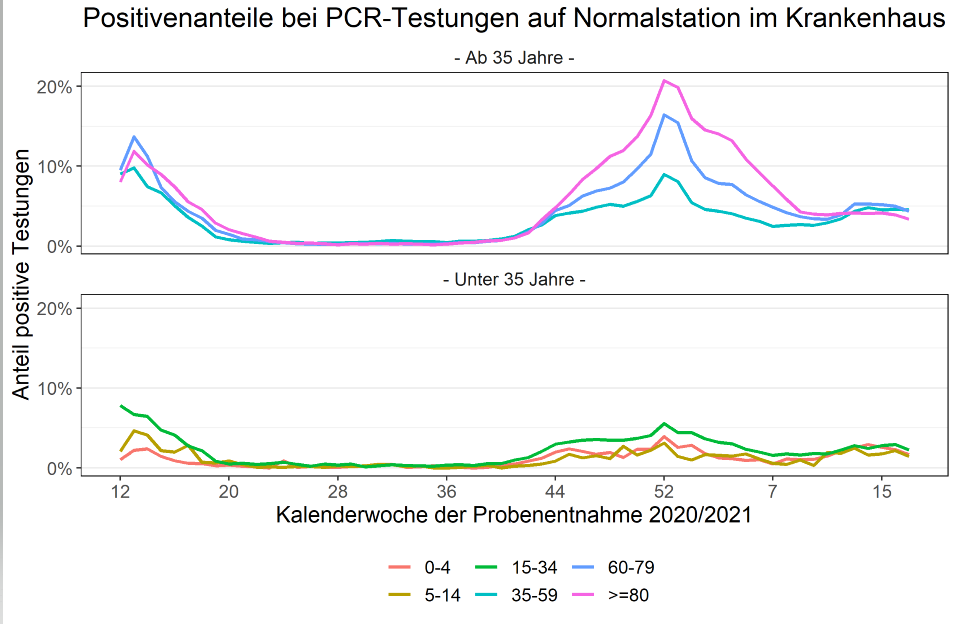 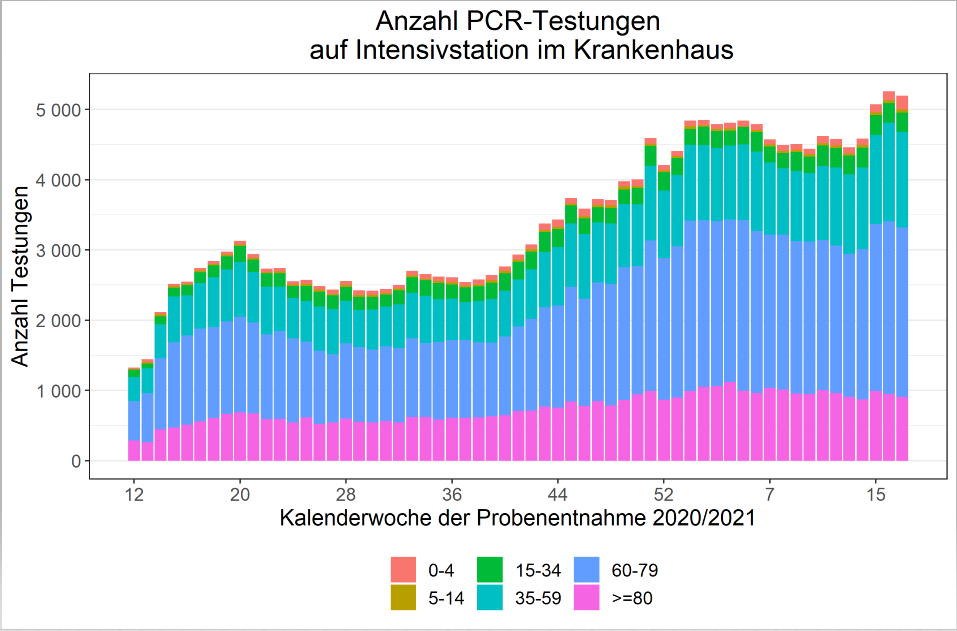 4
B.1.1.7 (Typisierungs-PCR) Datenstand 04.05.2021Daten aus 25 Laboren
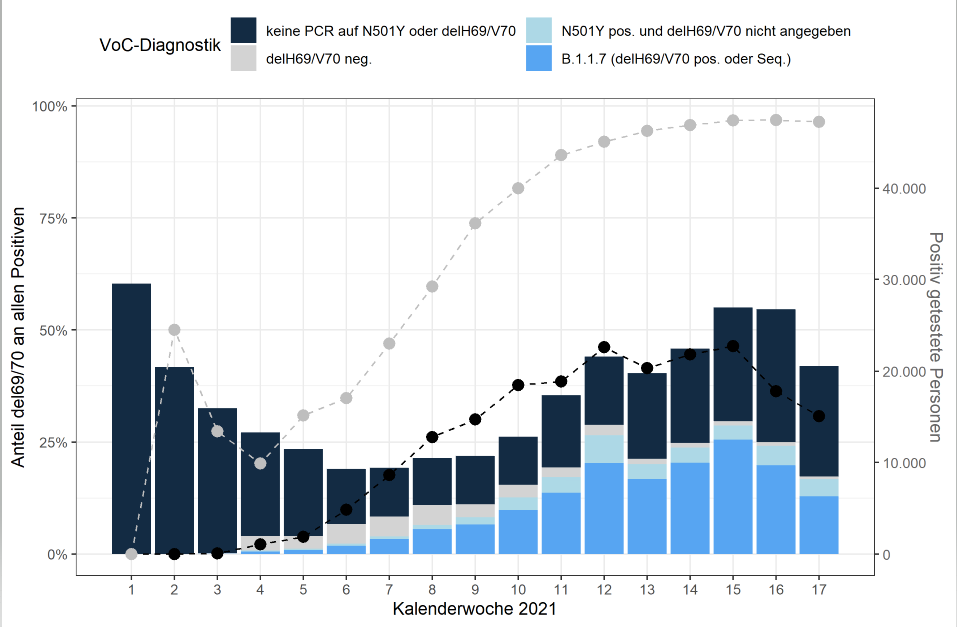 Und weitere
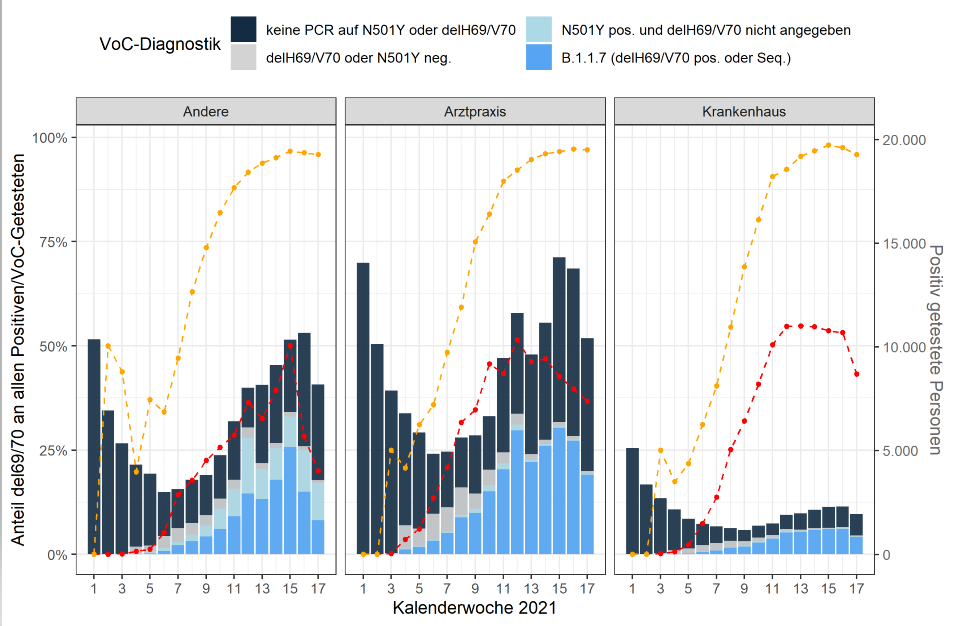 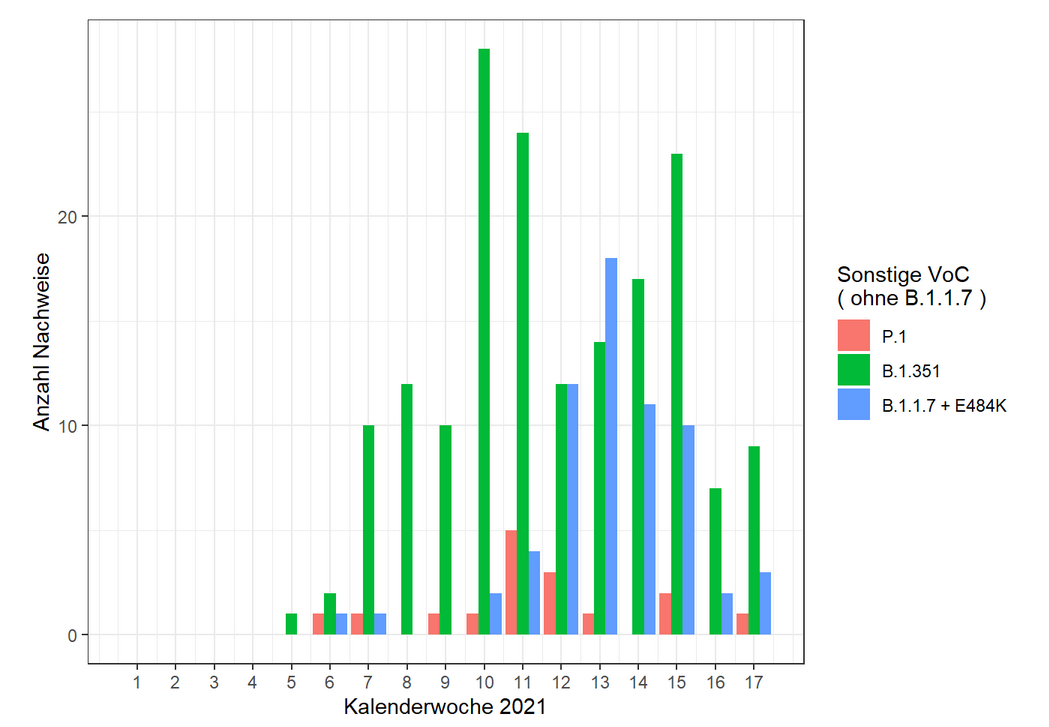 5
Ausbrüche Altenheime und Krankenhäuser
6